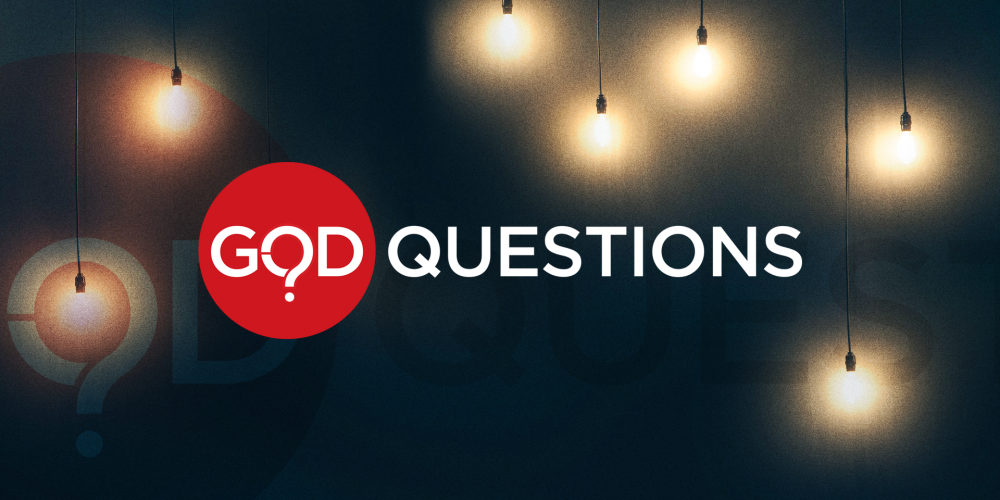 Romans 9:14-18
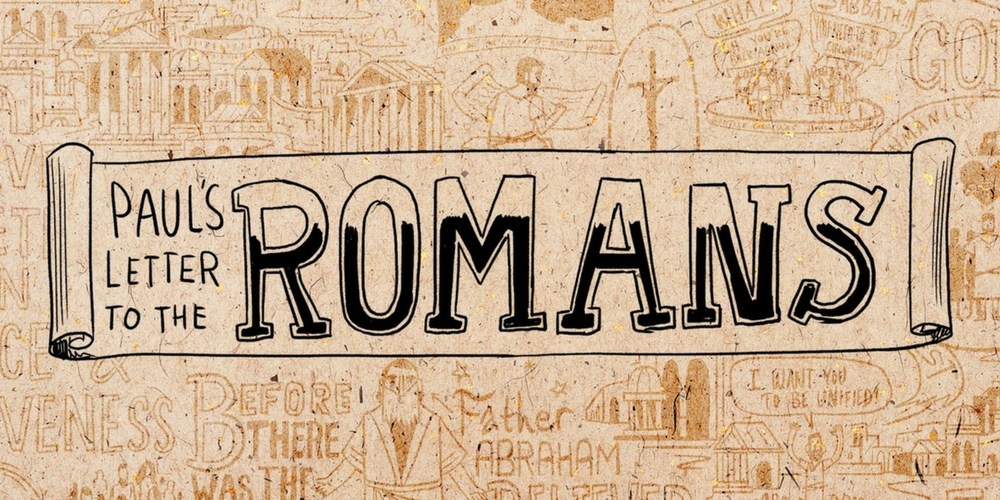 Foreknowledge
Predestination
Election	Free will    Justice
Abraham & Sarah
Ishmael
Isaac & Rebecca
Jacob
Esau
Israel 
& the Messiah
Romans 9:14-18
14 What shall we say then? Is there injustice on God's part? By no means! 
15 For he says to Moses, “I will have mercy on whom I have mercy, and I will have compassion on whom I have compassion.”
Romans 9:14-18
16 So then it depends not on human will or exertion, but on God, who has mercy. 17 For the Scripture says to Pharaoh, “For this very purpose I have raised you up, that I might show my power in you, and that my name might be proclaimed in all the earth.” 18 So then he has mercy on whomever he wills, and he hardens whomever he wills.
Romans 9
14 What shall we say then? Is there injustice on God's part? By no means!
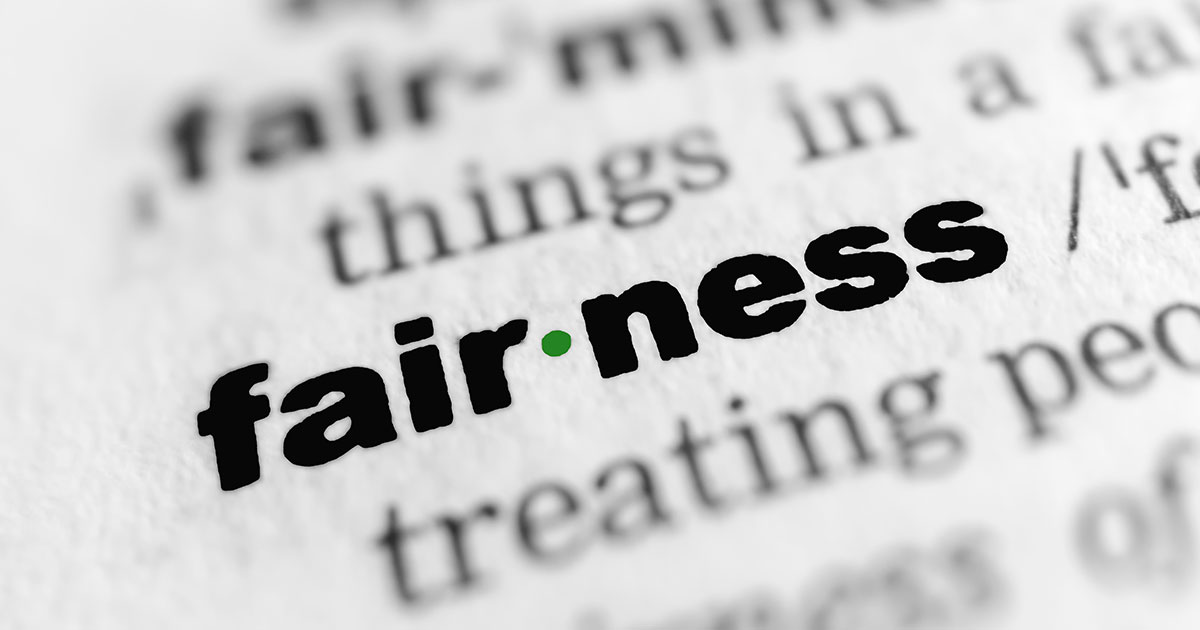 Two Different Questions:
Vs. 14— “What shall we say then?  Is there injustice on God’s part?”
Vs. 19– “One of you will say to me: ‘Then why does God still blame us?’”
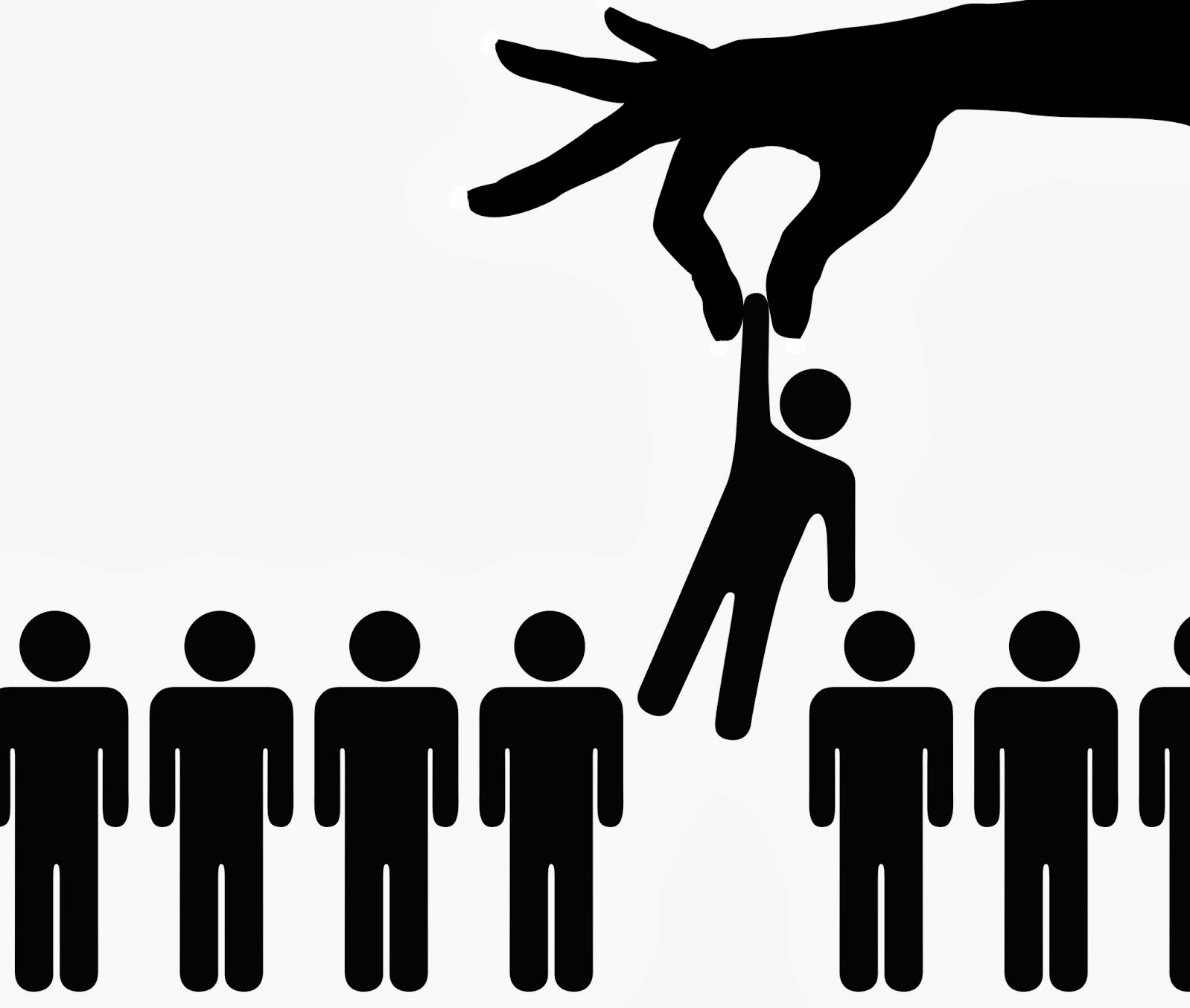 Some…

…everyone
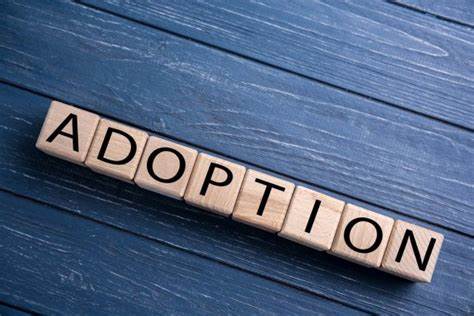 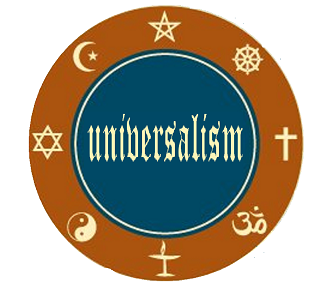 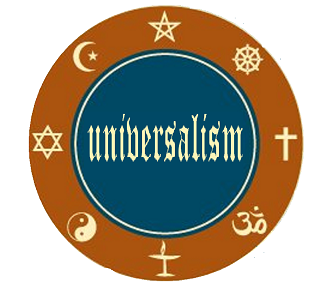 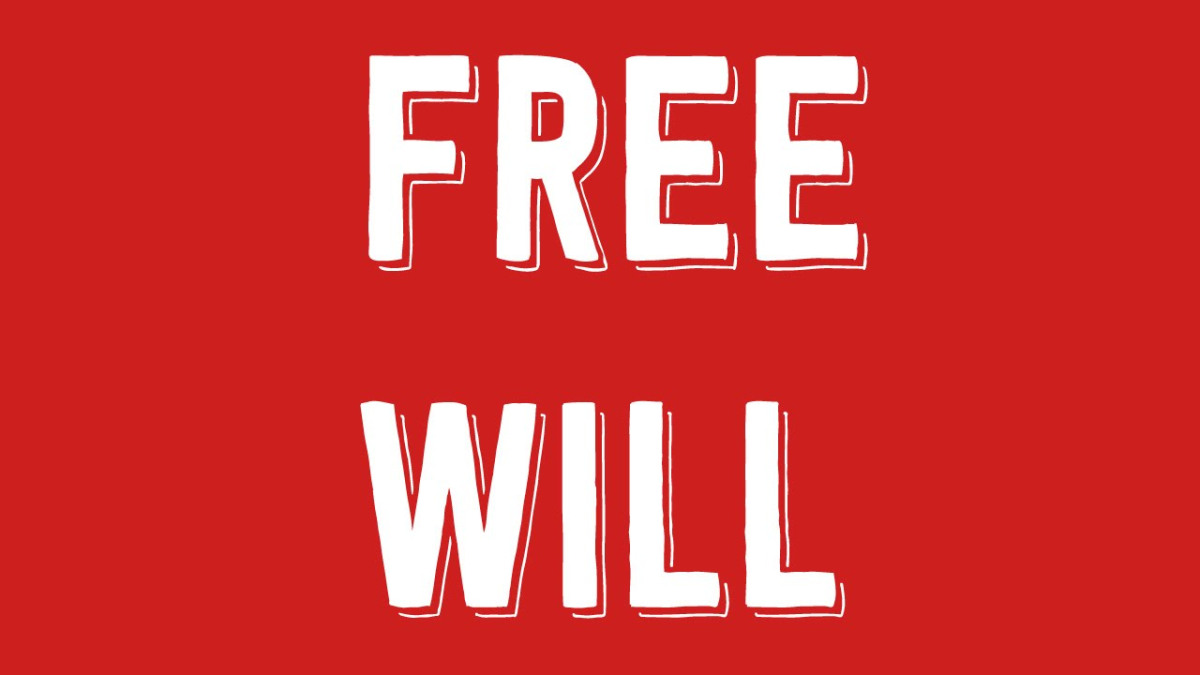 Romans 9
14 What shall we say then? Is there injustice on God's part? By no means!
Romans 9
15 For he says to Moses, “I will have mercy on whom I have mercy, and I will have compassion on whom I have compassion.” 16 So then it depends not on human will or exertion, but on God, who has mercy.
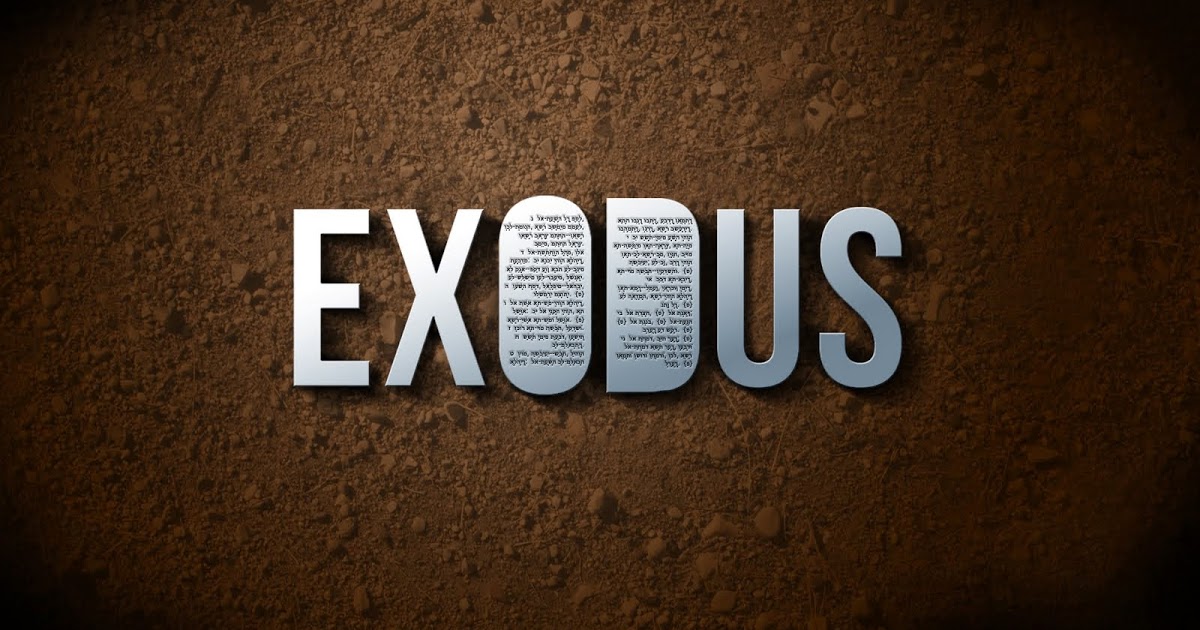 32-33
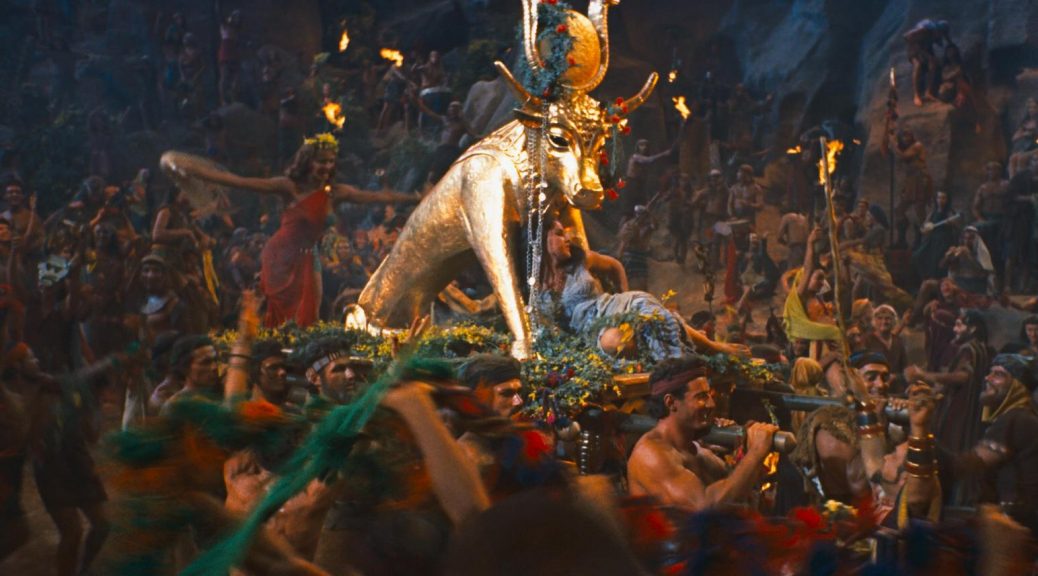 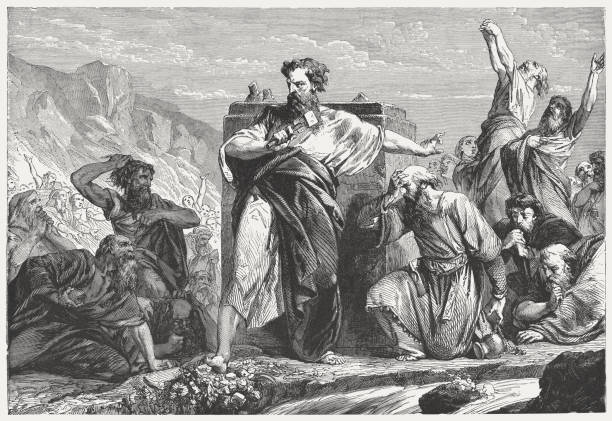 Exodus 32
30 The next day Moses said to the people, “You have sinned a great sin. And now I will go up to the Lord; perhaps I can make atonement for your sin.” 31 So Moses returned to the Lord and said, “Alas, this people has sinned a great sin. They have made for themselves gods of gold. 32 But now, if you will forgive their sin—but if not, please blot me out of your book that you have written.”
Exodus 32
33 But the Lord said to Moses, “Whoever has sinned against me, I will blot out of my book. 
34 But now go, lead the people to the place about which I have spoken to you; behold, my angel shall go before you. Nevertheless, in the day when I visit, I will visit their sin upon them.”
Exodus 33
When the people heard this disastrous word, they mourned, and no one put on his ornaments. 
5 For the Lord had said to Moses, “Say to the people of Israel, ‘You are a stiff-necked people; if for a single moment I should go up among you, I would consume you. So now take off your ornaments, that I may know what to do with you.’” 6 Therefore the people of Israel stripped themselves of their ornaments, from Mount Horeb onward.
Exodus 33
15 And he said to him, “If your presence will not go with me, do not bring us up from here. 16 For how shall it be known that I have found favor in your sight, I and your people? Is it not in your going with us, so that we are distinct, I and your people, from every other people on the face of the earth?”
Exodus 33
17 And the Lord said to Moses, “This very thing that you have spoken I will do, for you have found favor in my sight, and I know you by name.” 18 Moses said, “Please show me your glory.” 19 And he said, “I will make all my goodness pass before you and will proclaim before you my name ‘The Lord.’ And I will be gracious to whom I will be gracious, and will show mercy on whom I will show mercy.
Romans 9:16 
So then it depends not on human will or exertion, but on God, who has mercy.
John 1
12 But to all who did receive him, who believed in his name, he gave the right to become children of God, 13 who were born, not of blood nor of the will of the flesh nor of the will of man, but of God.
Romans 9
17 For the Scripture says to Pharaoh, “For this very purpose I have raised you up, that I might show my power in you, and that my name might be proclaimed in all the earth.” 18 So then he has mercy on whomever he wills, and he hardens whomever he wills.
Romans 9
For the Scripture says to Pharaoh, “For this very purpose I have raised you up, that I might show my power in you, and that my name might be proclaimed in all the earth.”
Exodus 9:15
For by now I could have stretched out my hand and struck you and your people with a plague that would have wiped you off the earth. But I have raised you up for this very purpose, that I might show you my power and that my name might be proclaimed in all the earth.”
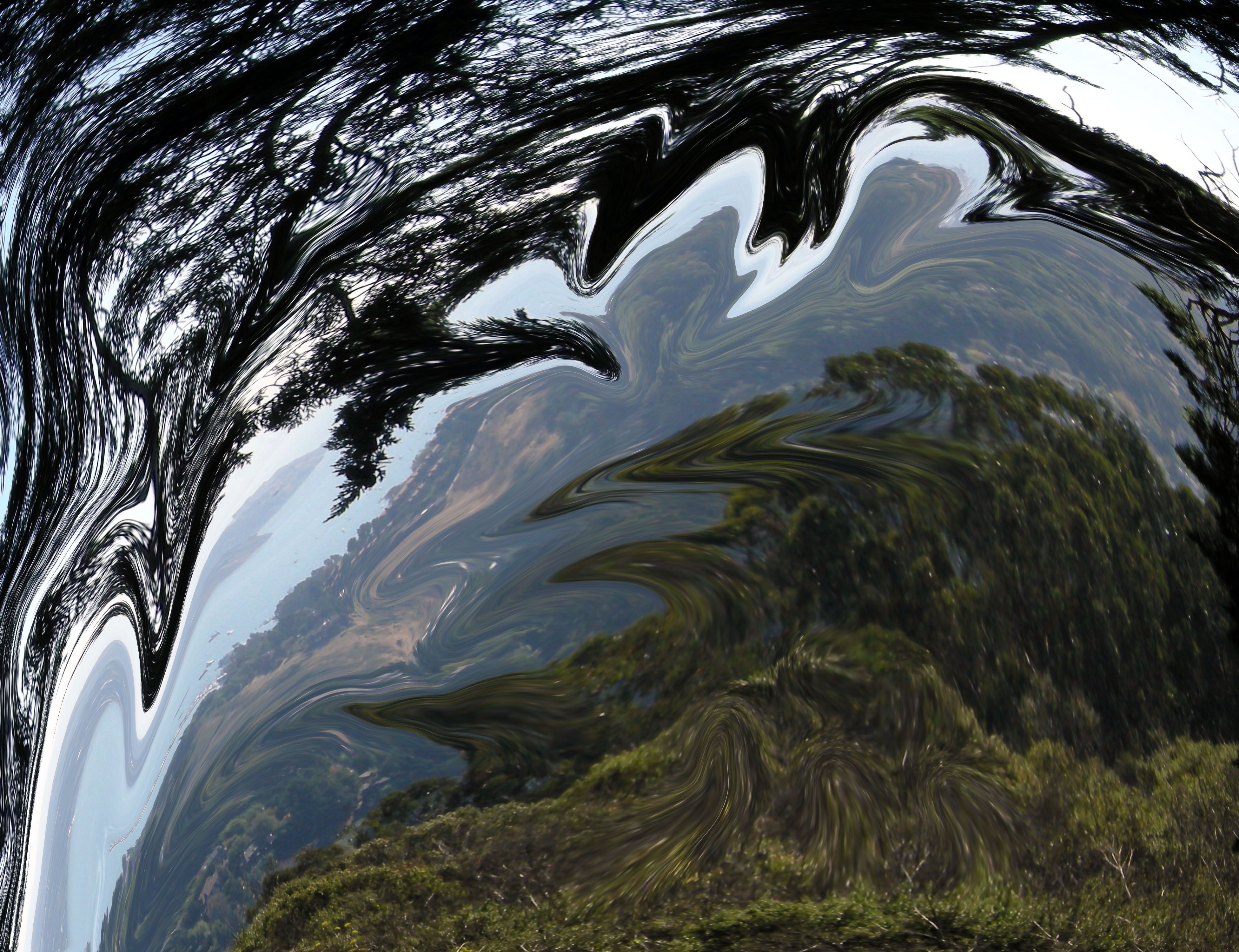 Warped view of God???